Building a Stronger   Extension Brand
Together, We Can!
Elizabeth Gregory North
Head, Agricultural Communications
Mississippi State University Extension Service
A little history
2008-2012: ECOP supported the National Extension Branding Initiative.
Research: Copernicus Marketing & Research of Boston
Quantitative and qualitative phases: foundational research to identify Extension’s brand value, analysis and further research to validate those value statements, evaluation of the effectiveness of potential brand messages.
Planning, Design, & Implementation: strategy, messages, design templates, and branding training developed and shared throughout the system.
[Speaker Notes: Beginning in 2008, the Extension Committee on Organization & Policy supported work on a National Extension Branding Initiative.
It began with research conducted by Copernicus Marketing & Research of Boston, a nationwide study of Extension’s brand and what it means to us, to Extension volunteers, to Extension clients, and to people who don’t even know us yet.
It included both quantitative and qualitative phases, beginning with the foundational research to identify Extension’s brand value and ending with focus groups to evaluate the effectiveness of potential brand messages.
The work continued with a design and implementation phase, during which messages, design templates, and branding training were developed and shared throughout the system.
Many institutions adopted the messaging and used or adapted the templates, and many individuals took the training.]
Yet challenges remain
The forces that fragment our brand are still at work:
The diversity and variety of our subject matter.
Extension personnel who identify themselves or their programs with their university, rather than with Extension.
[Speaker Notes: The forces that fragment our brand are still at work:
The diversity and variety of our subject matter, which is one of our greatest strengths, is also one of the strongest forces fragmenting our brand.

Extension personnel who, when dealing with the public or funding stakeholders, identify themselves or their programs with their university, rather than with Extension. Our people and our programs are our greatest value and our primary client touchpoints, and, when they are not identified with Extension, the opportunity to grow Extension’s brand recognition and value is lost.]
So why does that matter?
If no one knows who we are,
If no one knows whose programs they have benefited from,
If no one knows the value Extension provides,
Then no one recommends us to their friends.
Then no one supports us or advocates for us.
Then no one funds us.
How do you build a strong brand?
Option 1. 

A national, multimedia advertising campaign

Cost? $100 million, minimum
How do you build a strong brand?
Option 2. 

Leverage Extension’s scale through the use of a shared, consistent brand framework and messaging strategy.

Cost? 0
How do you build a strong brand?
Building a strong brand takes 
 a clear and compelling message 
 validated by research 
 focused on the audience 
 consistently and repeatedly communicated, delivered, and experienced.
Branding is not just a communications activity
Branding in Extension is everyone’s responsibility, every day, in every interaction.
 Strong branding practices build strong recognition for Extension.
 Every use of the Extension brand builds on all the others. Done correctly, it all  adds up!
Branding is not just a communications activity
It is critically important that we understand what our brand means to  our stakeholders. 
 And that we align not only our communications but our policies, procedures, and personnel to deliver that meaning in  every interaction.
A reminder of the research findings
Most of all, people want a resource they can trust. 
They also want convenient access to the best information and knowledgeable, committed staff they can turn to for help.
The research shows that Extension has these things, and more.
Motivating messages
Highly Motivating Characteristics
Trustworthy Source 
Great Staff 
Convenient Access 
Current, Reliable Information 
Expert Review
Quality of Life
Motivating messages, 2
Moderately Motivating Characteristics
Change Agents 
Scope of Work 
In-Person Support 
University Connection
Motivating messages, 3
Less Motivating Characteristics
Century of Experience (22)
Inconsistent brand messaging
Source A
Source B
Source C
Source D
Message B
Message C
Message D
Message A
Audience C
Audience D
Audience A
Audience B
Consistent brand messaging
Sources A, B, C, D
Consistent Message
Audience C
Audience D
Audience B
Audience A
Extension’s Brand Promise
Extension provides practical education you can trust
to help people, businesses, and communities
solve problems, develop skills, and build a better future.
Extension’s National Branding campaign theme
Our impact
Explains what “Extension” means
Extending knowledge. Changing lives.
What we do
Not just information, but education
Message framework
High-quality environmental portraits of happy clients, proud of their success.
Quotes from clients, word-of-mouth testimonials.
Simple layout, strongly graphic.
Friendly, upbeat tone.
Language is easy to understand, but not “dumbed down.”
Complete focus on client.
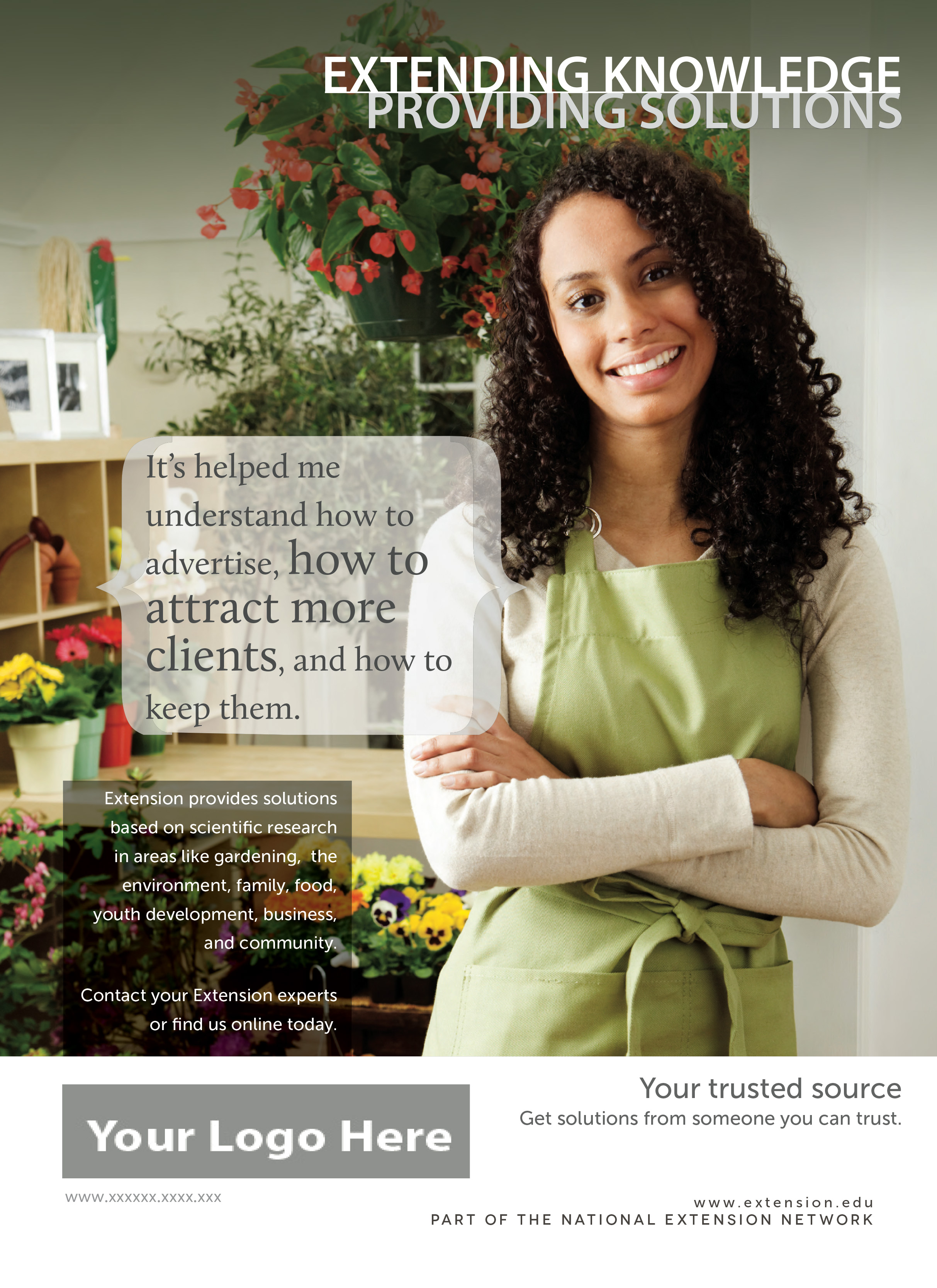 Examples
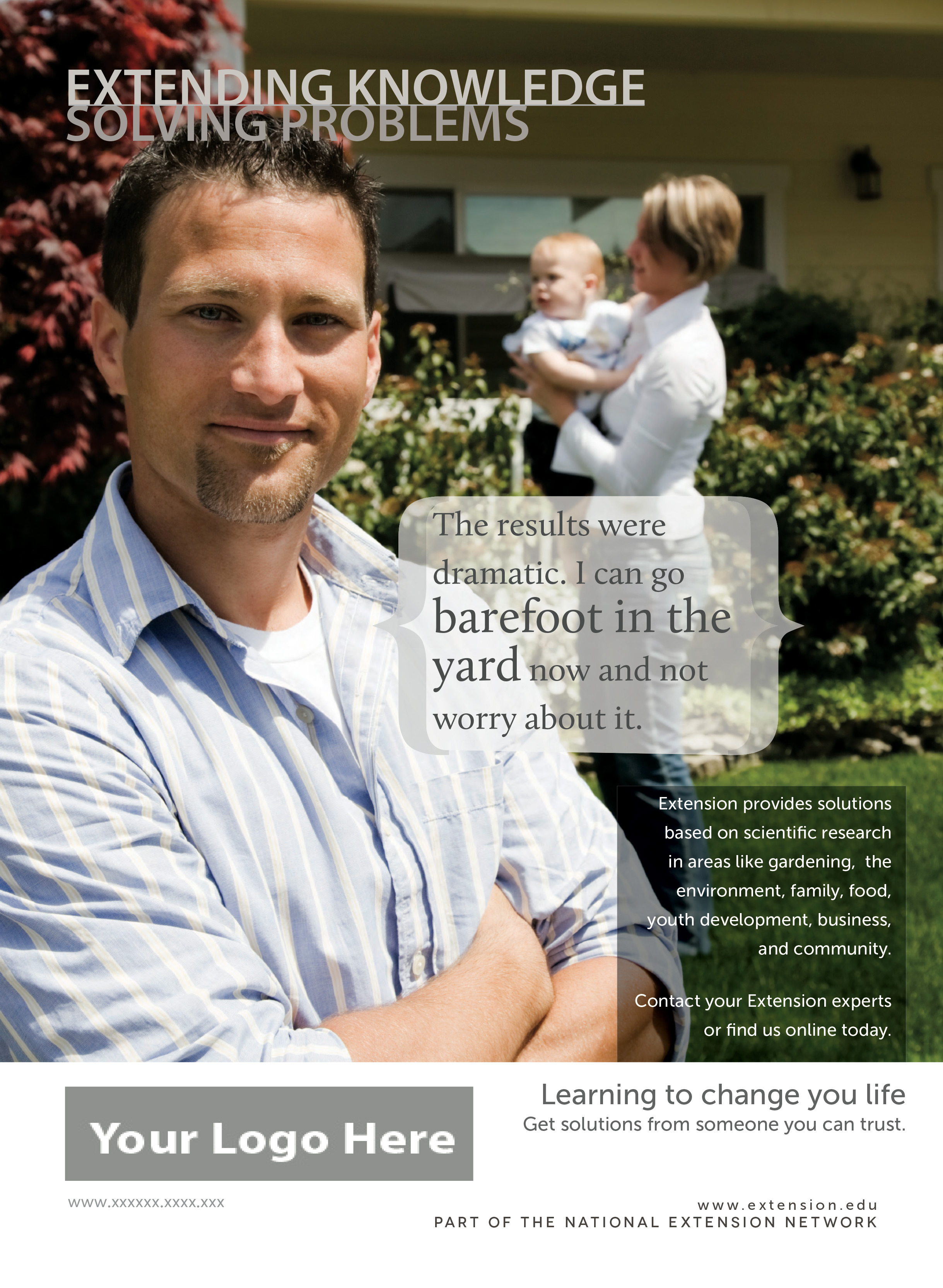 Examples
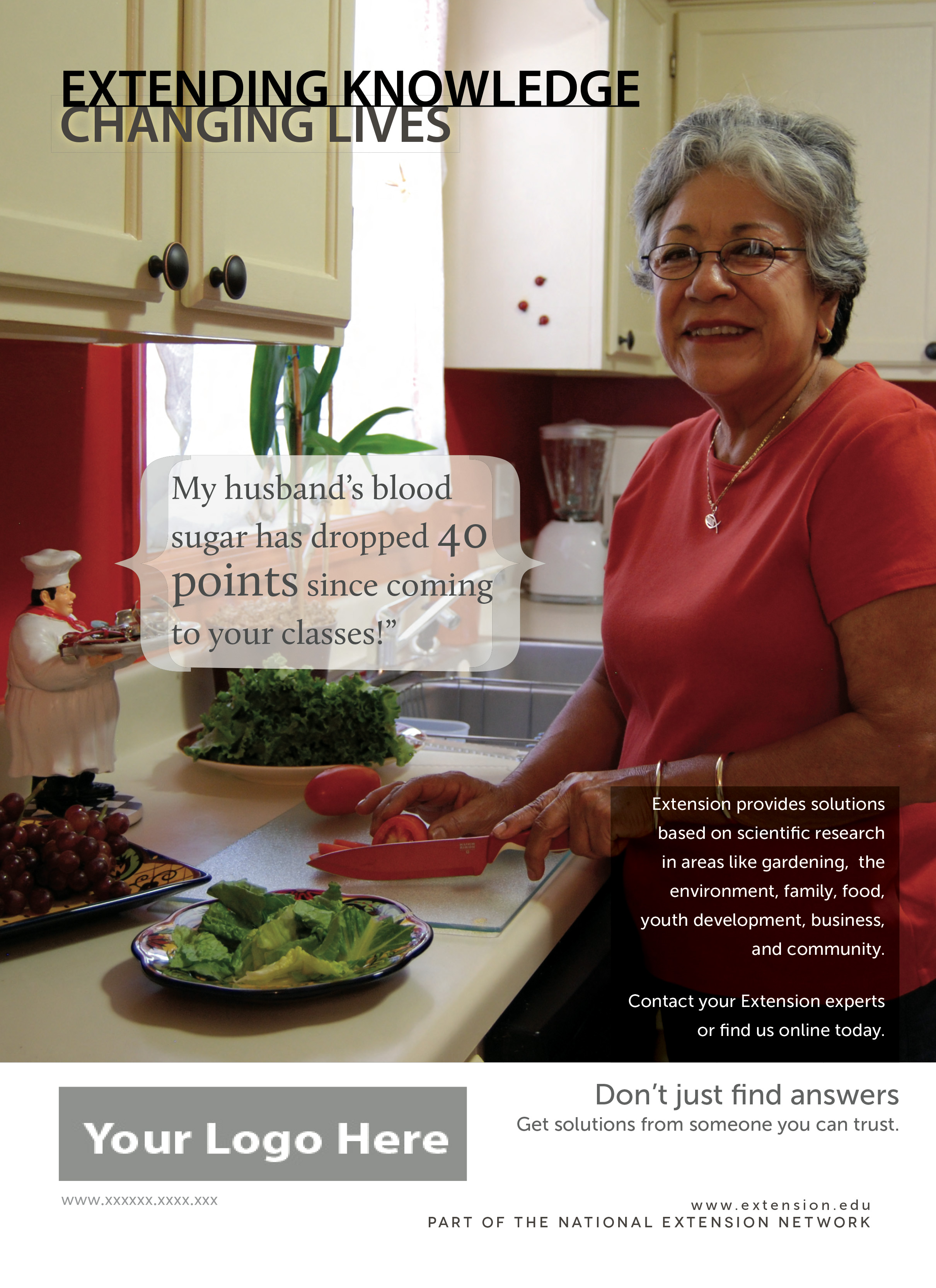 Examples
Examples
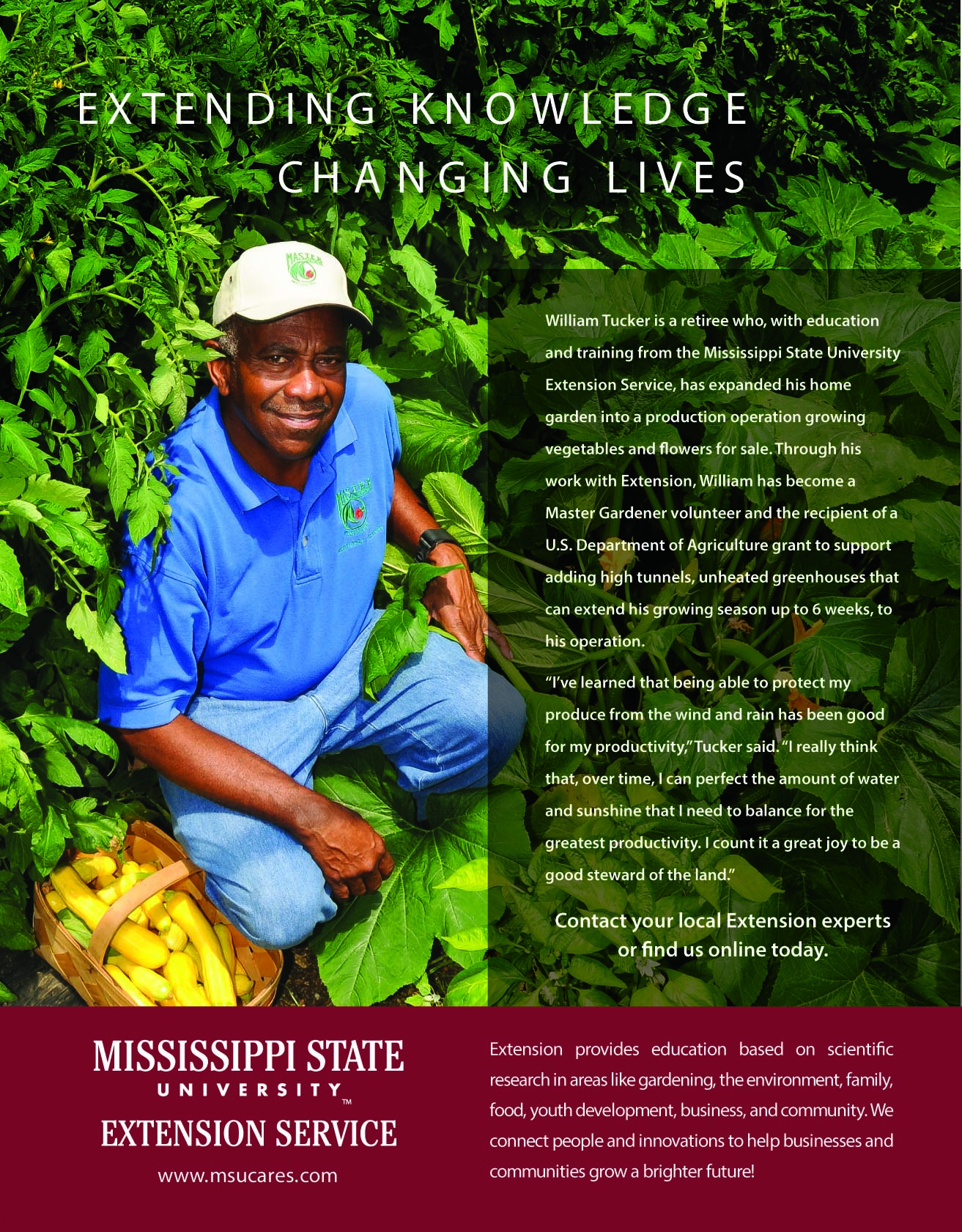 Examples
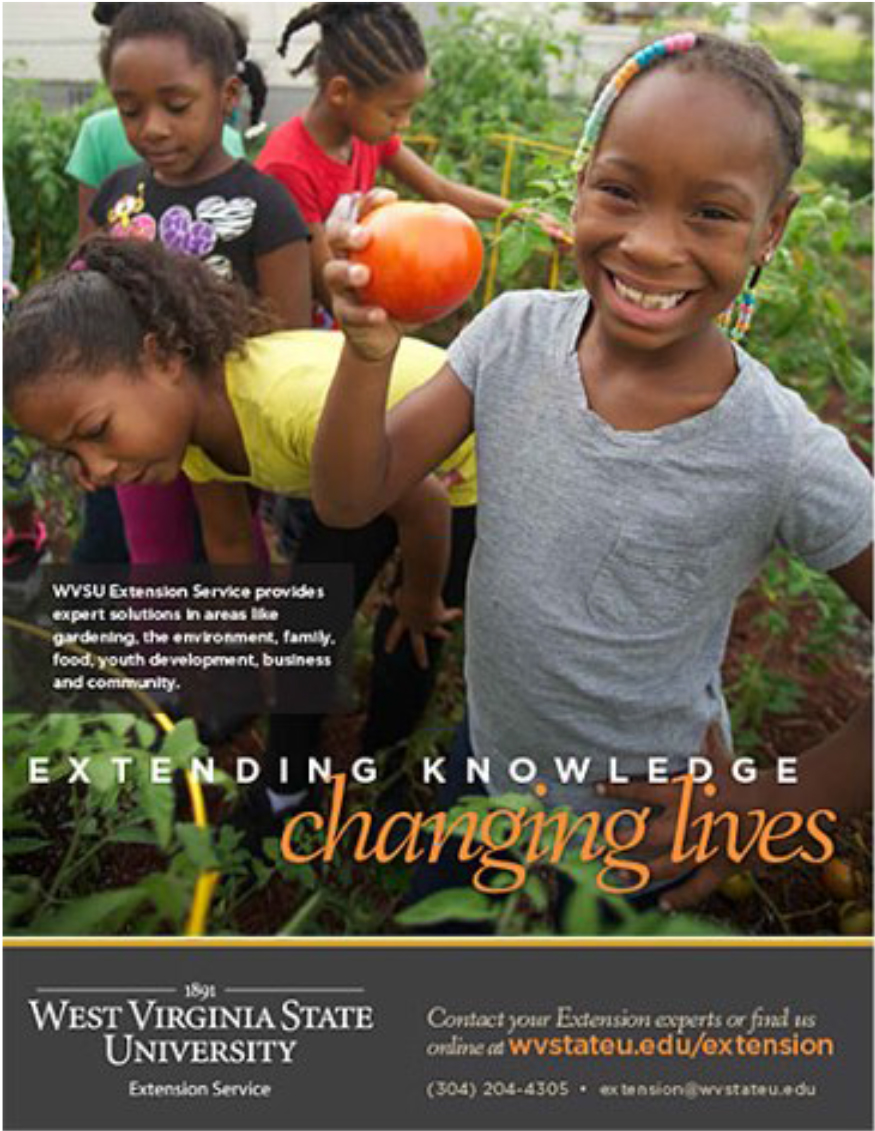 Examples
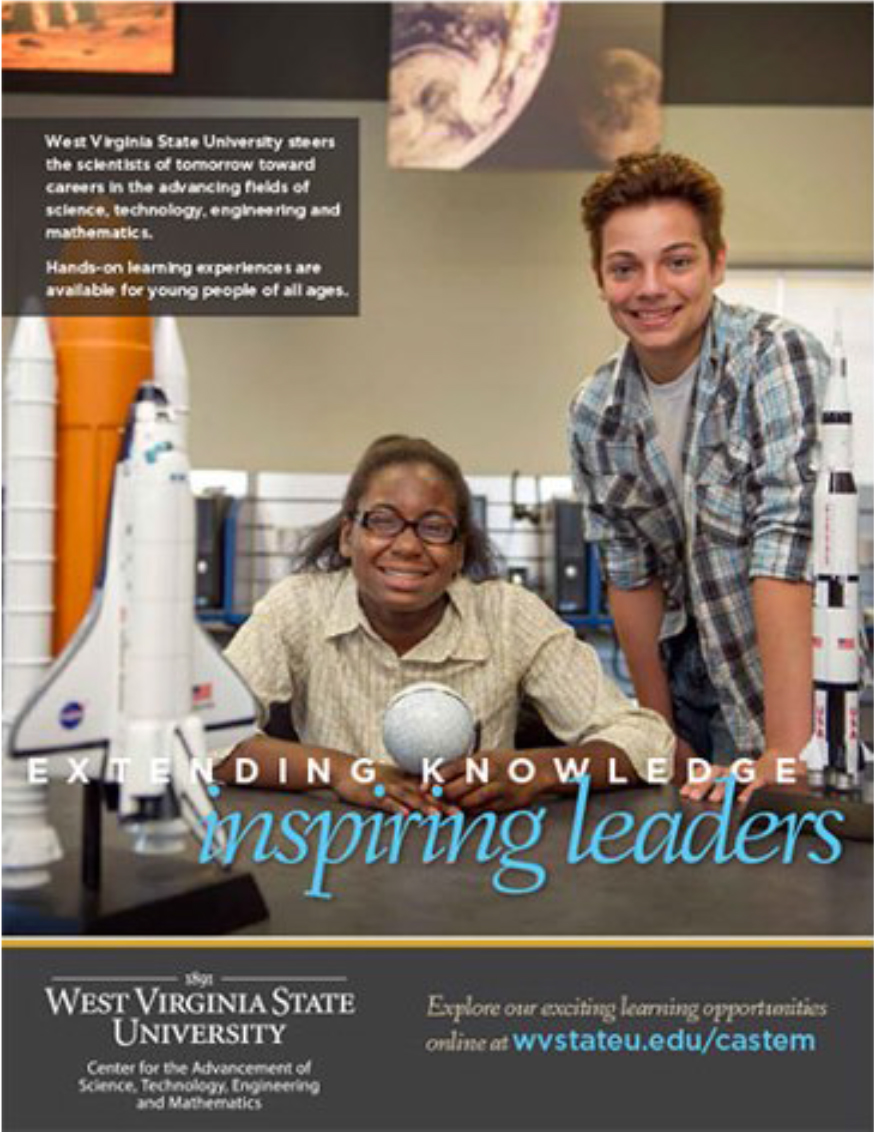 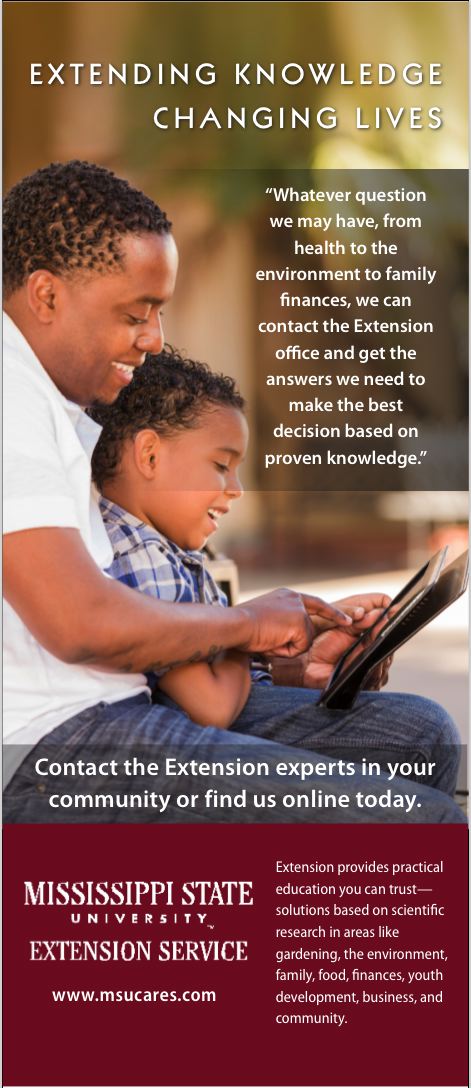 Examples
Examples
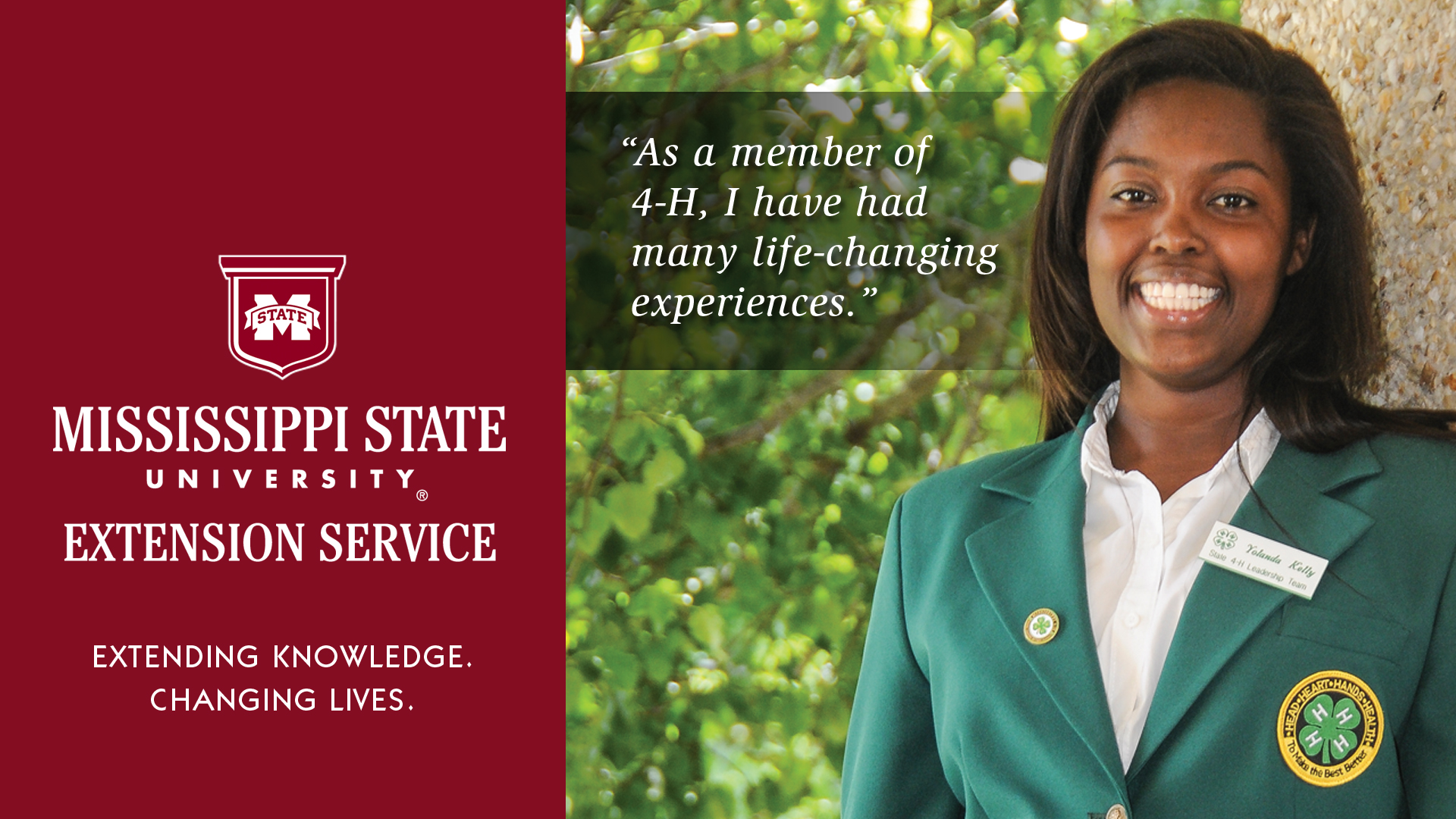 Examples
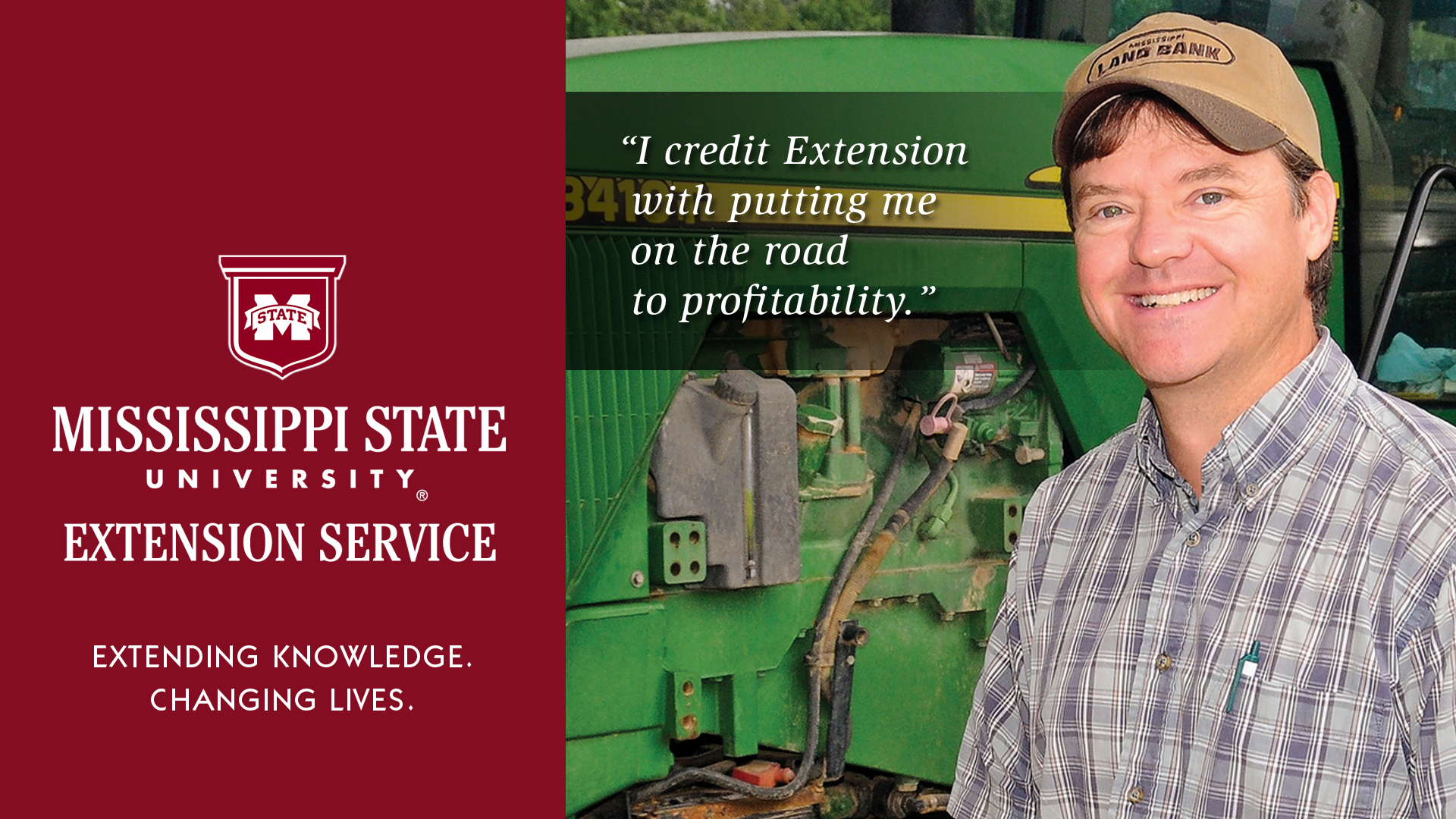 National Branding Initiative Research and Resources
Find the webinars, messages, tools, templates, and training within the Brand Value CoP on eXtension: http://create.extension.org/node/93266
Extension provides practical education you can trust
to help people, businesses, and communities
solve problems, develop skills, and build a better future.
[Speaker Notes: Guy Kawasaki, former brand evangelist for Apple, and now a widely renowned marketing advisor and consultant, says, “Good marketing can’t fix bad reality.” We know from the research that Extension has great reality—we are highly valued by those we work with. We just need to make sure that people know that value comes from Extension. We can do this, together!]